Note to Instructors
Each student has different foundational skills so some students may need more support or instruction than others, while others may need less. 

Based on your students, you can choose which slides or information is best suited for them.
Reasons to Work
Pre-Employment Transition Services
Job Exploration Counseling
Why Employment Matters
Do you want a job?
Are you thinking about getting a job?  
Did you know there are many reasons why a person would choose to work?  
Understanding these reasons can help you decide why you would want to work.  We are going to outline reasons why people choose to work.
Think about why you may want to work!
Financial Reasons - Earning Money
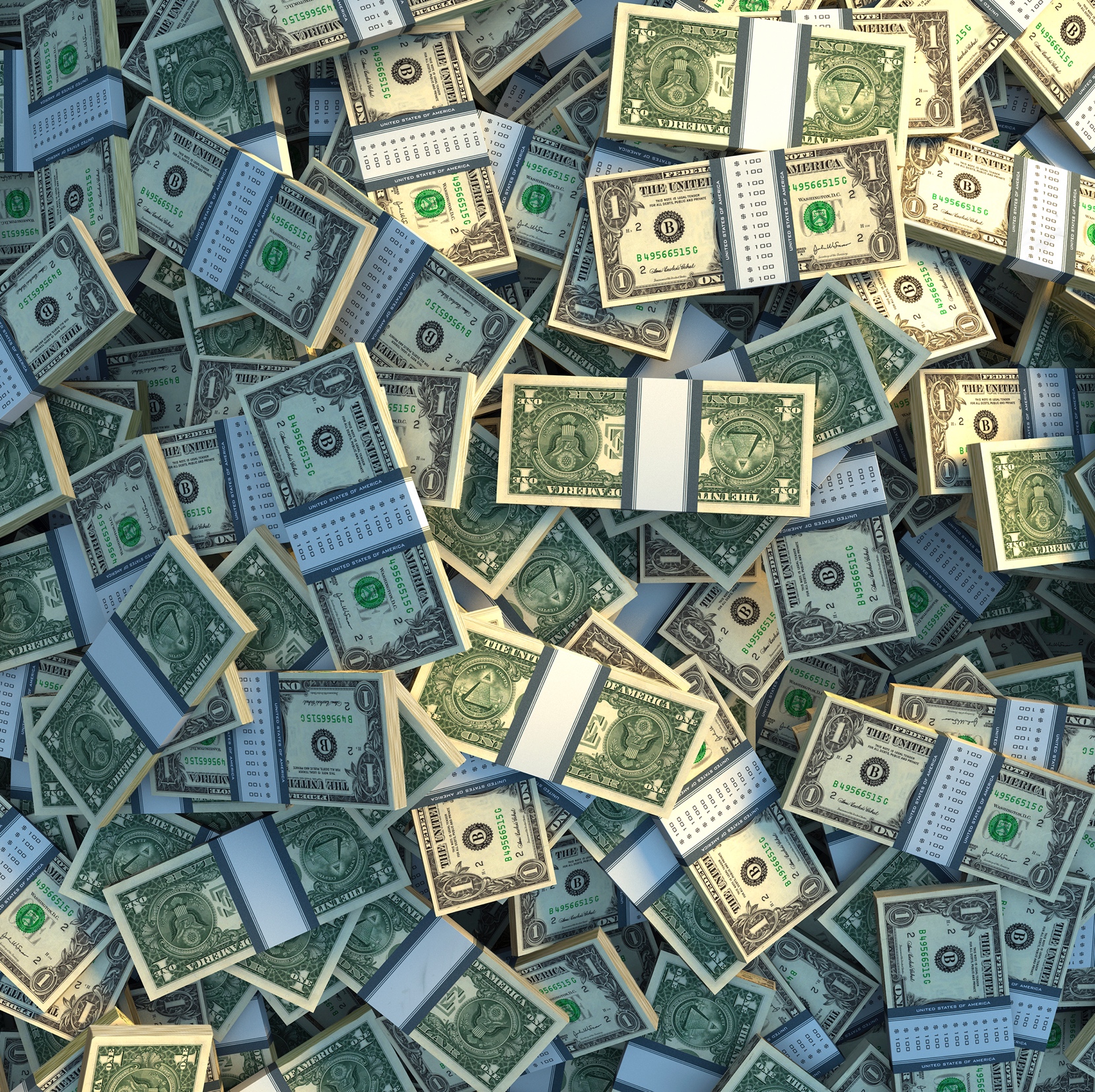 A main reason people seek employment is to earn money. 
Money helps us buy things we need, like food, clothes, and school supplies. 
You can save money for things you want, like a new video game.  You can also save money to buy large things like a home or a car.
[Speaker Notes: Examples may include paying bills,  living independently, hiring help/support, transportation, buying food, paying for phone, tv, or internet. 
For students interested in or enrolled in a CTE program or postsecondary, why did they choose their program or how does this information impact their potential choices.]
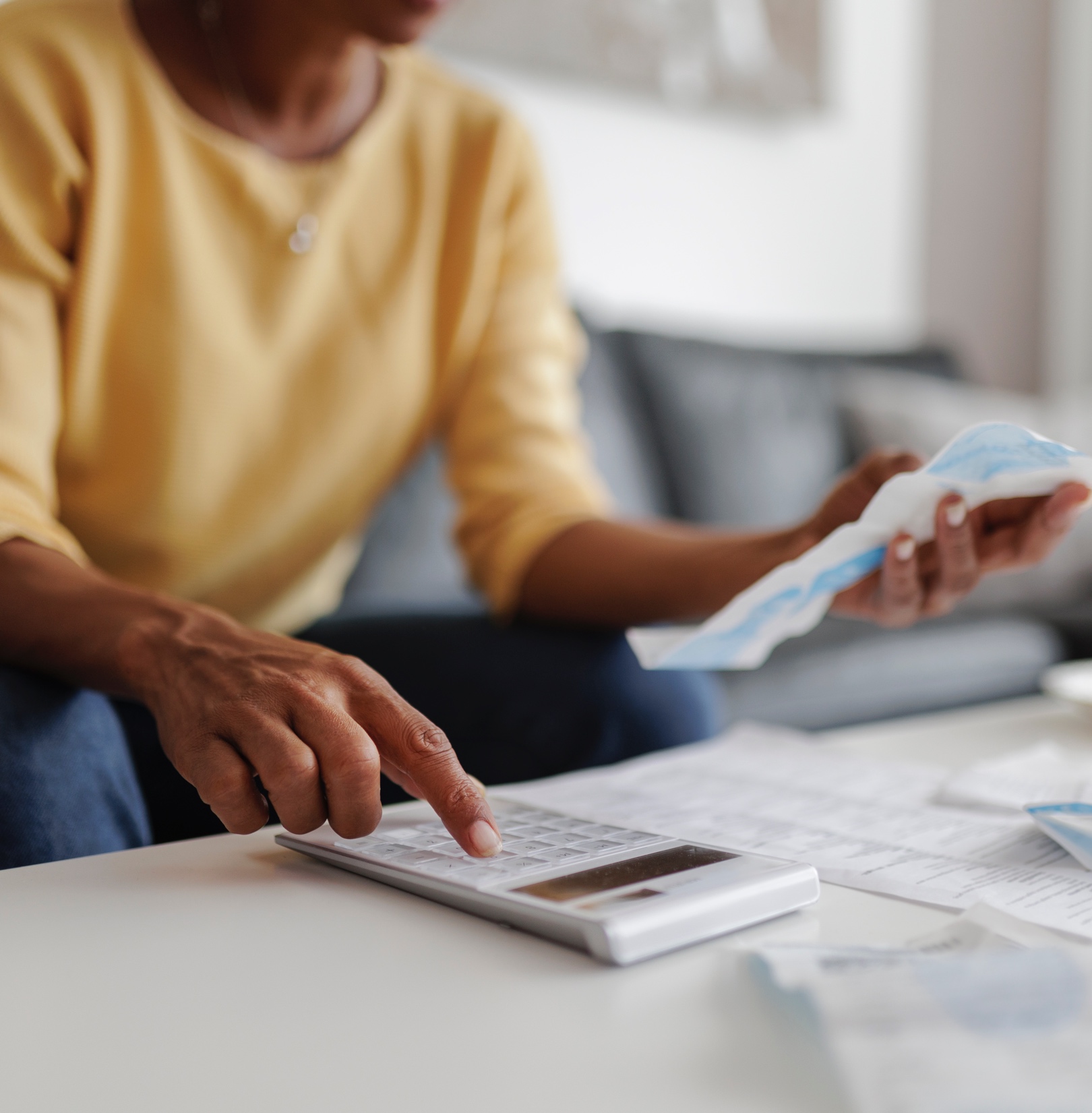 Financial Reasons - Saving and Budgeting
Another financial reason to work is being able to save money and planning how to use your money for a large purchase or to budget to pay for things you need.
Being able to save and budget may help you with living independently, transportation or paying bills, like phone or internet.
[Speaker Notes: A potential question is ‘What is an example of something you or your family had to save or budget for?’
For students interested in or enrolled in a CTE program or postsecondary, you may see costs related to your program, how could working help with those responsibilities?]
Personal Reasons – Learning New Skills & Career Advancement
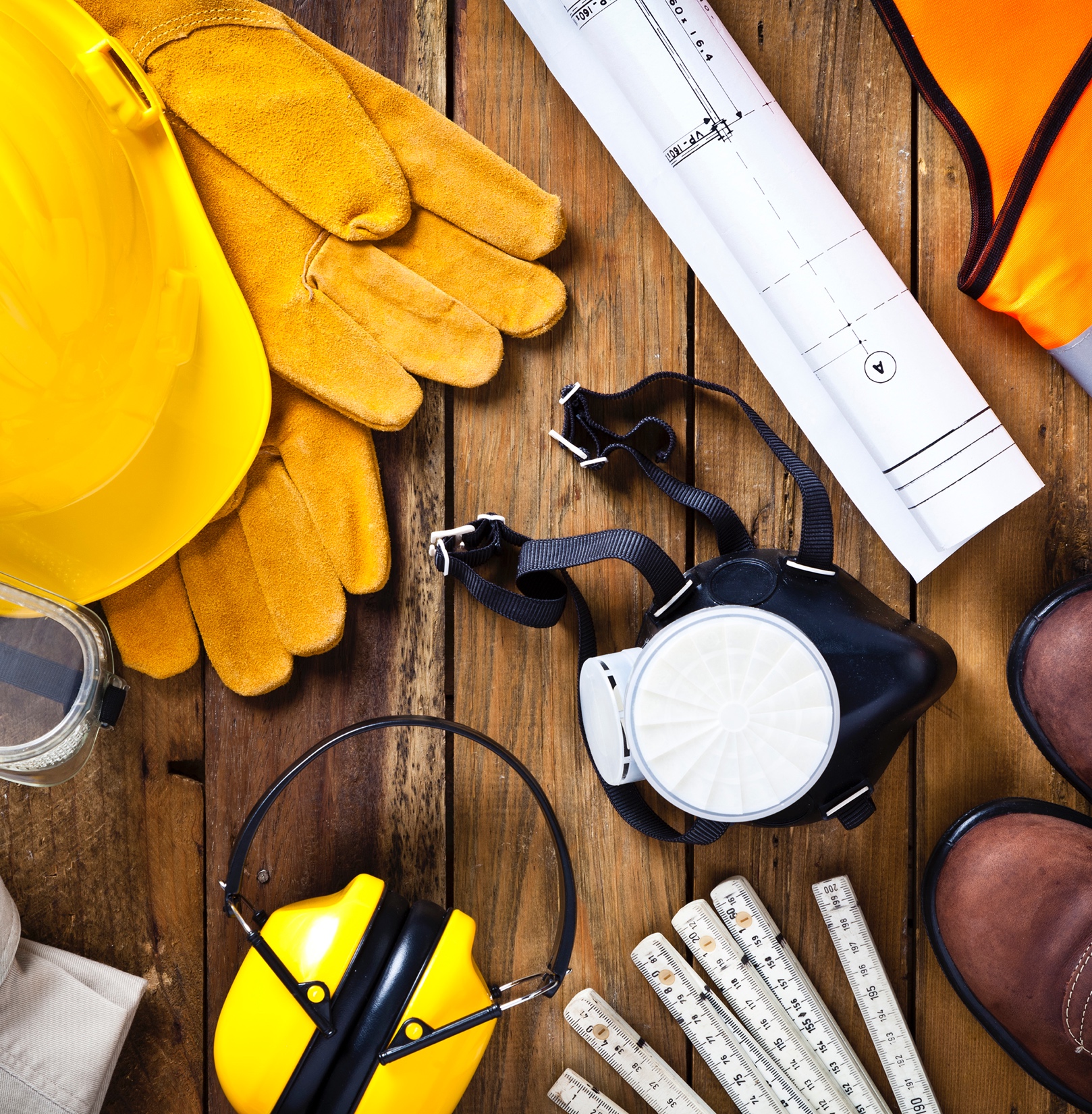 Some jobs can help teach new skills or better the skills you already have. 
Learning new skills and gaining experience also helps lead to better job opportunities.
[Speaker Notes: For students interested or enrolled in Career Tech or Postsecondary – have them consider how work can help them in their currently with their interests]
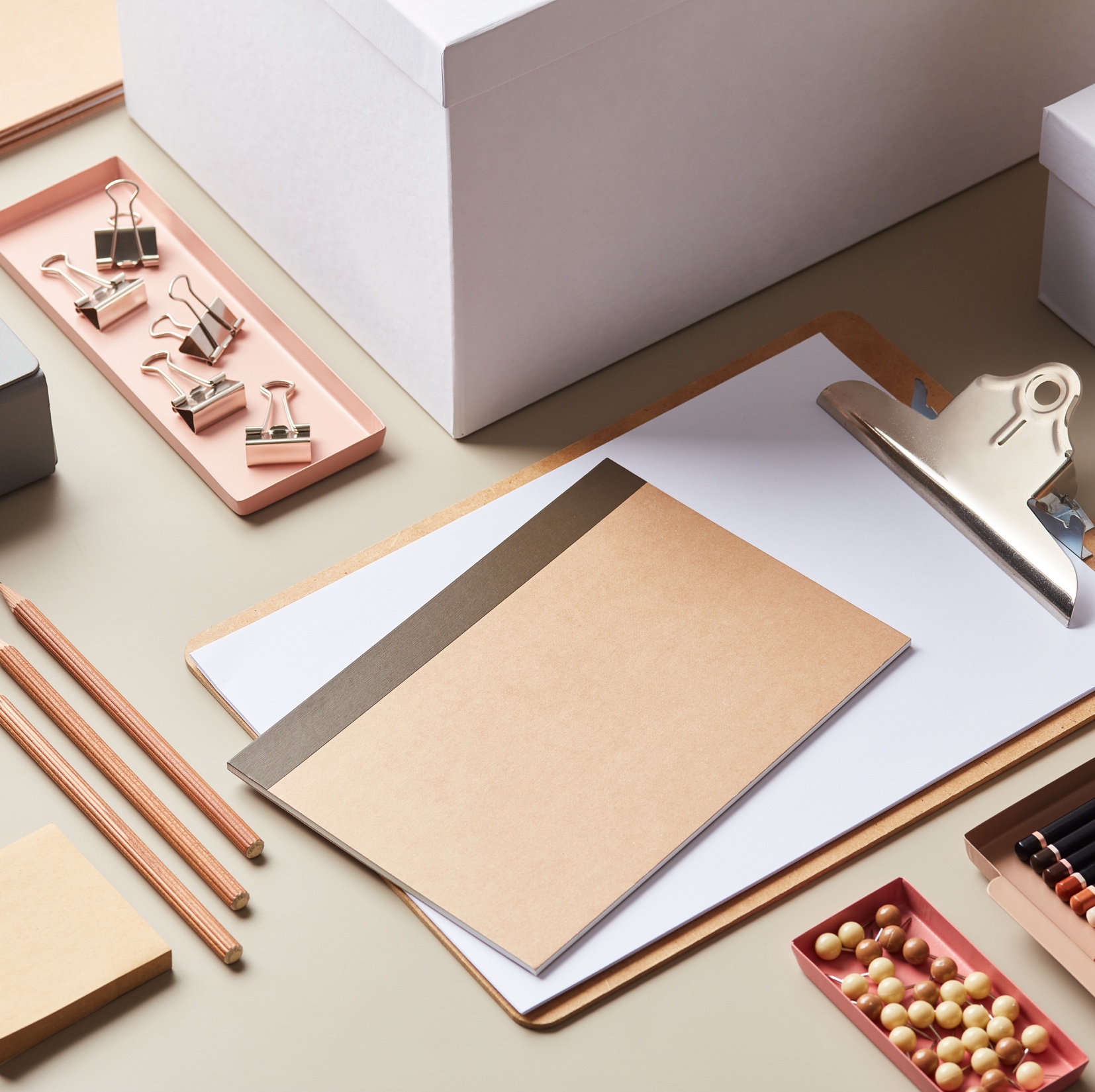 Personal Reasons – Structure and Routine
Having a job can help you establish a routine. You may like how work structures your time and makes the day more predictable. 

It is good to remember to balance work, personal time, and hobbies.
Community Reasons - Helping Others
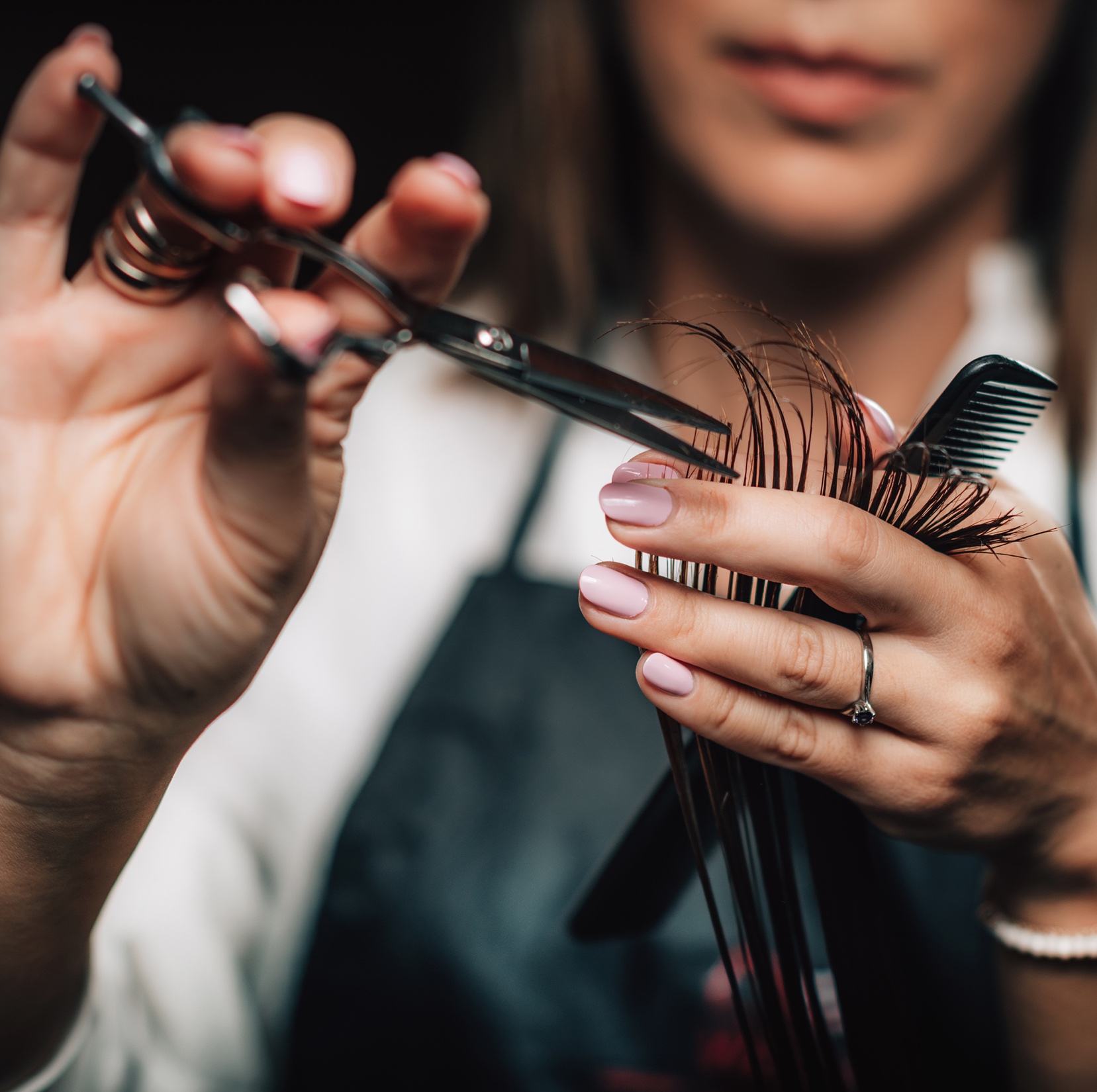 Helping others allow us to make a difference in people’s lives. 
For example, you can work at a community center, helping kids learn and play or you can be a hair stylist or barber and help others feel good about the way they look.
Social Reasons –Making Friends
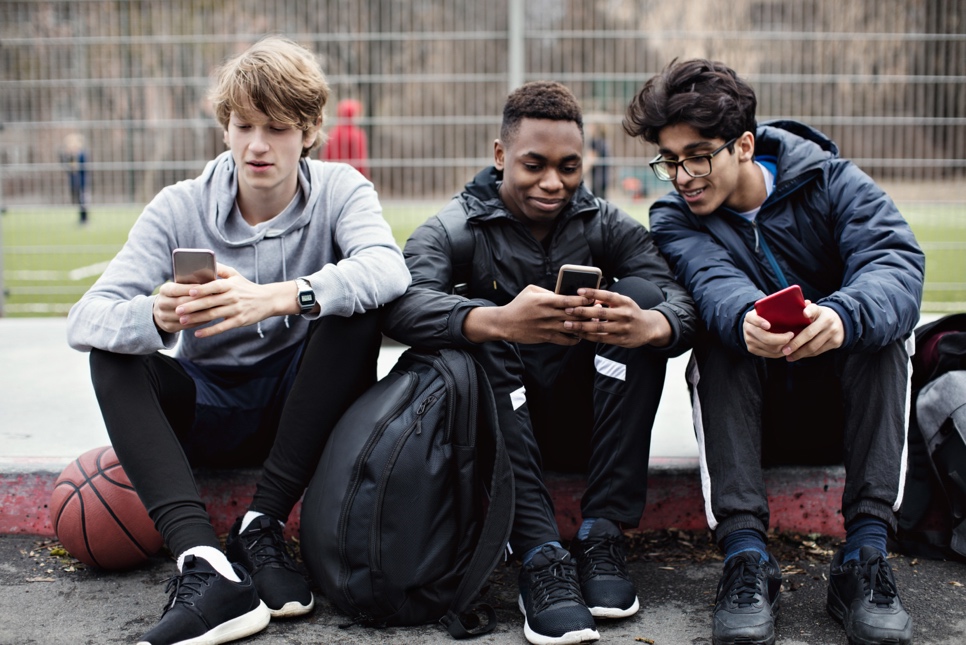 Having a job can also help you make friends and feel like you belong. 
When you have a job, you will get to meet new people who you work with, called co-workers. 
Co-workers can support each other both at work and outside of work.
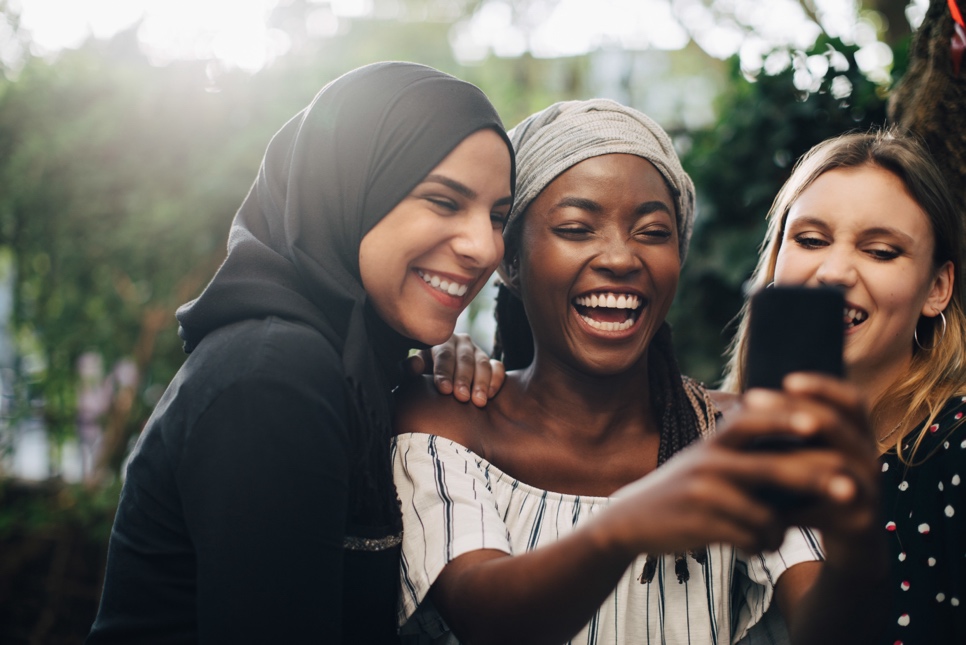 Thinking About My Future
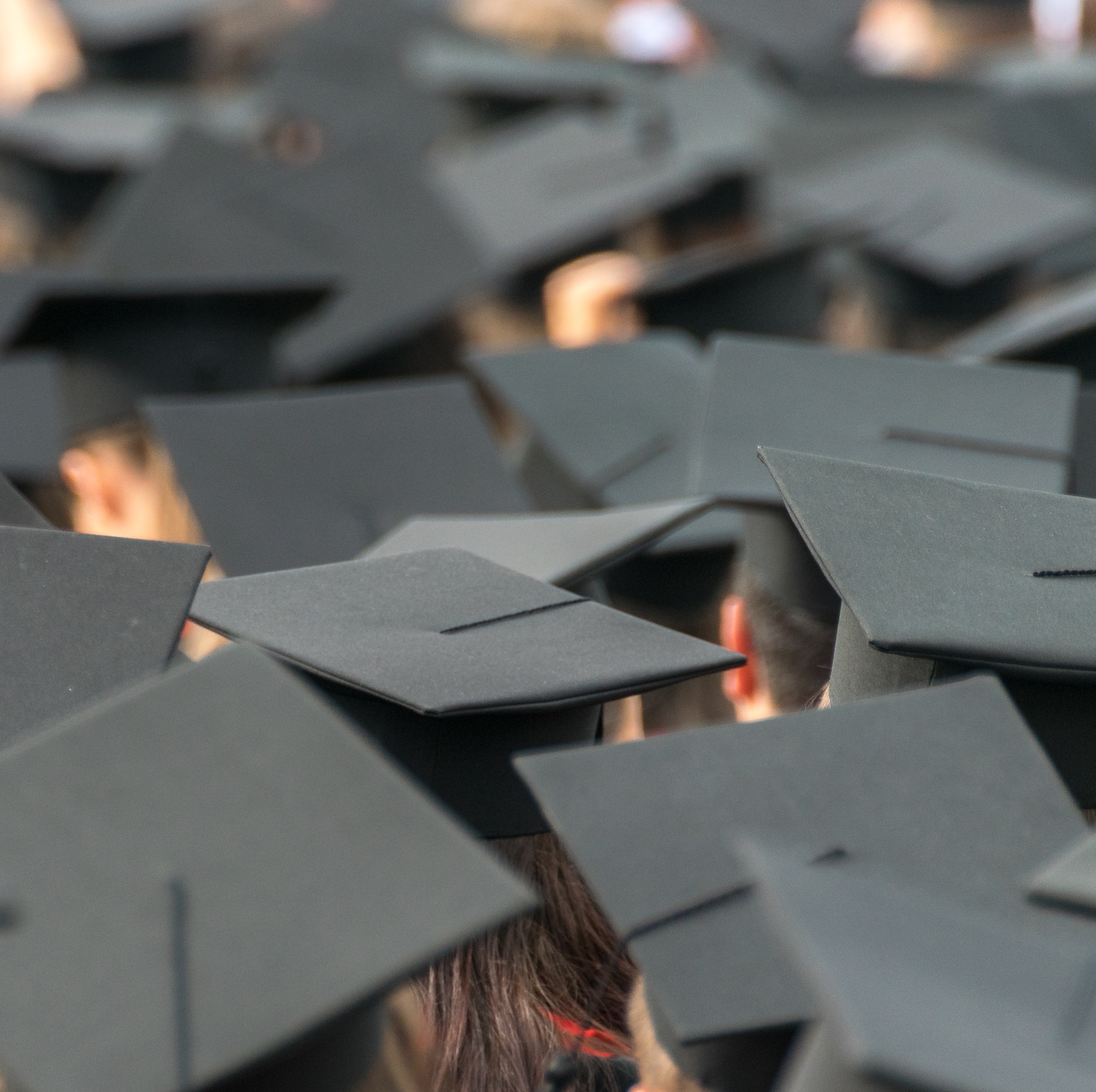 It is important to think about your future and what kind of job you would like. 
Getting a job can help you learn important skills and these skills will help you in your career later. 
You can choose to have a job while you're in high school, after high school, and/or go to school after high school to learn a skill or trade.
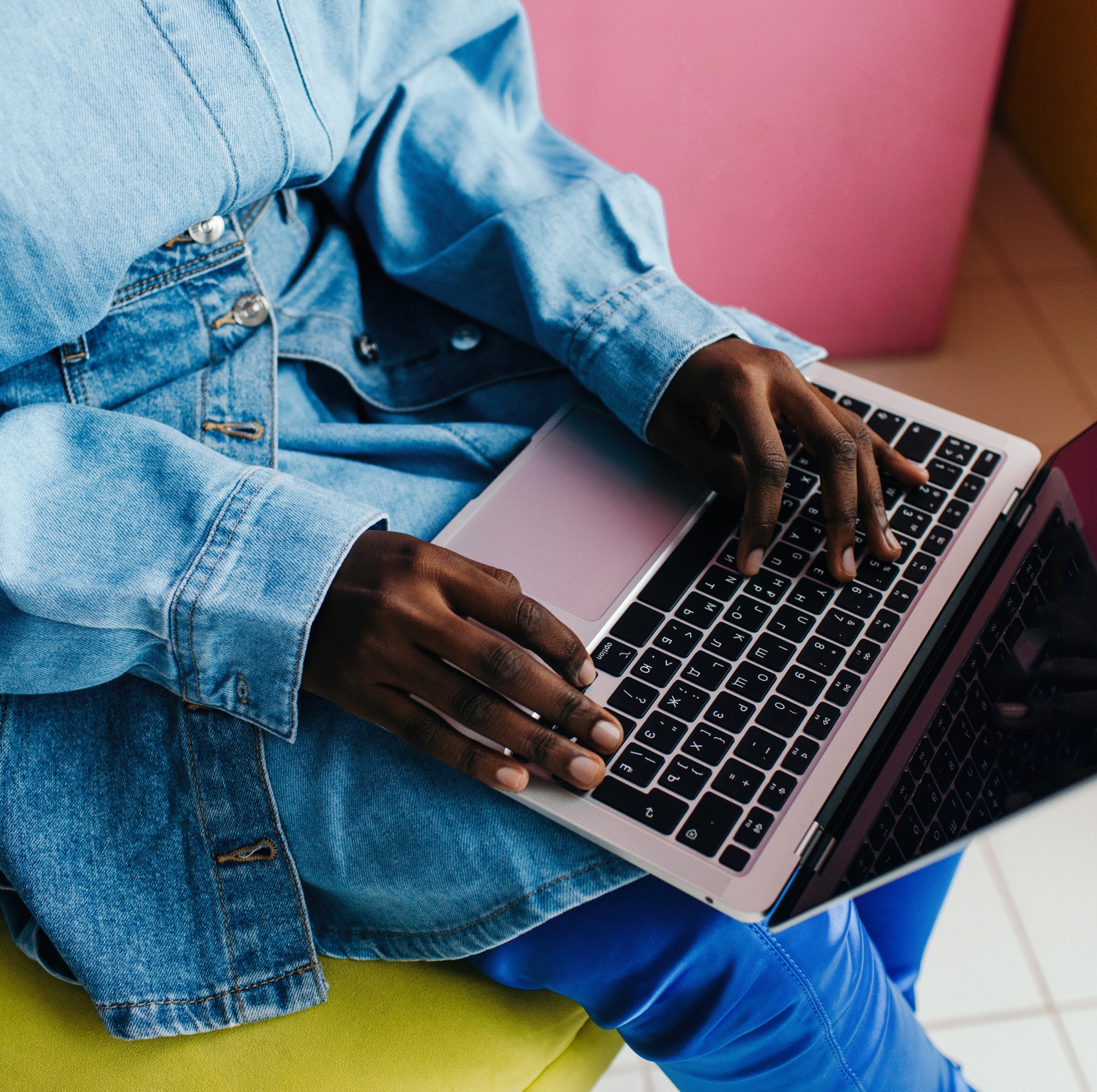 What I Can Do?
What do you enjoy doing? 
Make a list of your interests and skills. Ask your family or teachers what you are good at. 
Interest inventories help you identify your preferences, interests, need and strengths. You can research different jobs and careers online.
Feeling Good
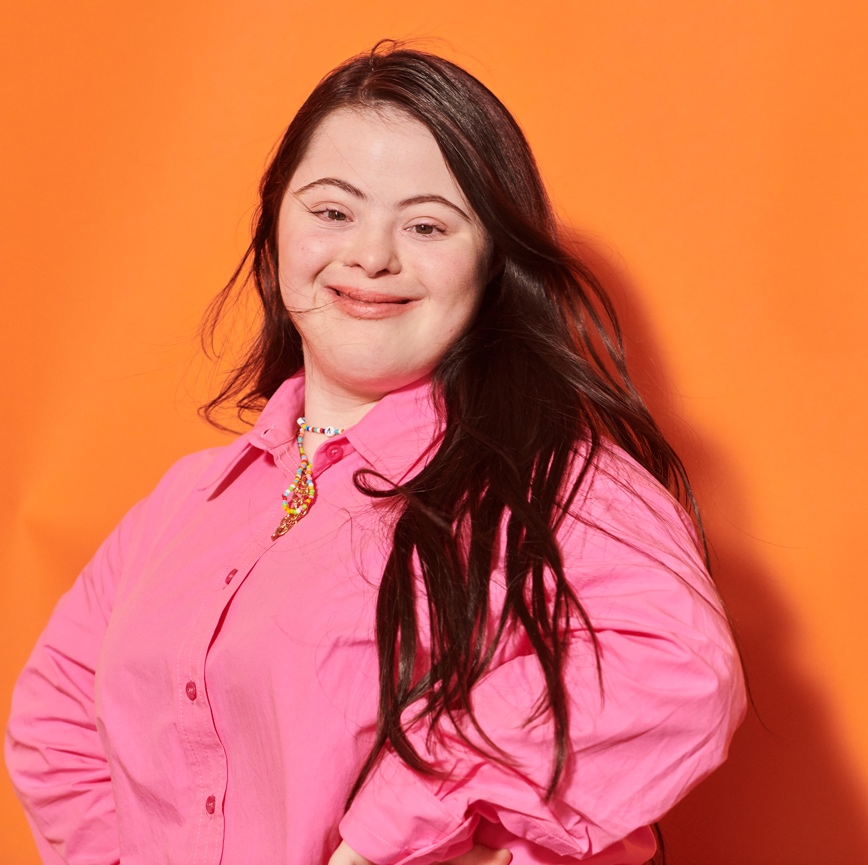 Knowing that finding a job can help you earn money, help others, be part of a community, and make friends can make you feel good.  
There are so many exciting opportunities, so it is important to find a job that makes you happy! It is exciting to explore jobs that matches your interests and helps you continue to learn new skills.
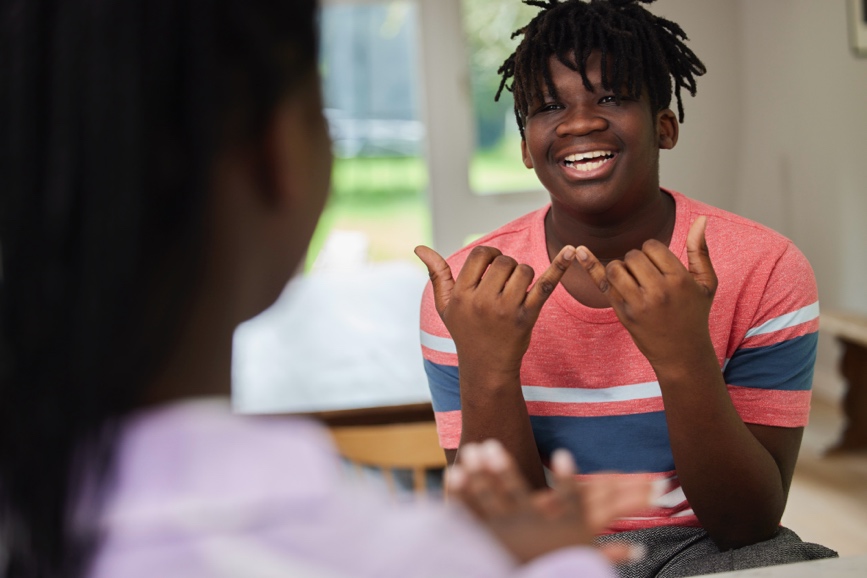